Качество, эффективность и результативность: игры с терминами
Третьи социально-экономические библиотечные чтения
Ханты-Мансийск, 22 ноября 2022 года
Большинство дверей, в которые мы ломимся, не заперты, а просто открываются в другую сторону
В. Крапивин
Симулякр
Эффективная библиотека глазами читателей-детей и родителей (анкетирование – оценка удовлетворенности читателей)
https://childbook.lib48.ru/effektivnaya-biblioteka-glazami-chitateley-detey-i-roditeley/
 Эффективная библиотека КФУ: новый формат обслуживания читателей (речь идет об автоматизации) https://cfuv.ru/glavnoe/ehffektivnaya-biblioteka-kfu-novyjj-format-obsluzhivaniya-chitatelejj
Михнова, И.Б., Пурник, А.А. Эффективная библиотека: как обустроить библиотеку и сделать ее нужной людям: практ. руководство. / И.Б. Михнова, А.А. Пурник. – Москва: Рос. гос. б-ка для молодежи, 2018. – 432 с., ил.
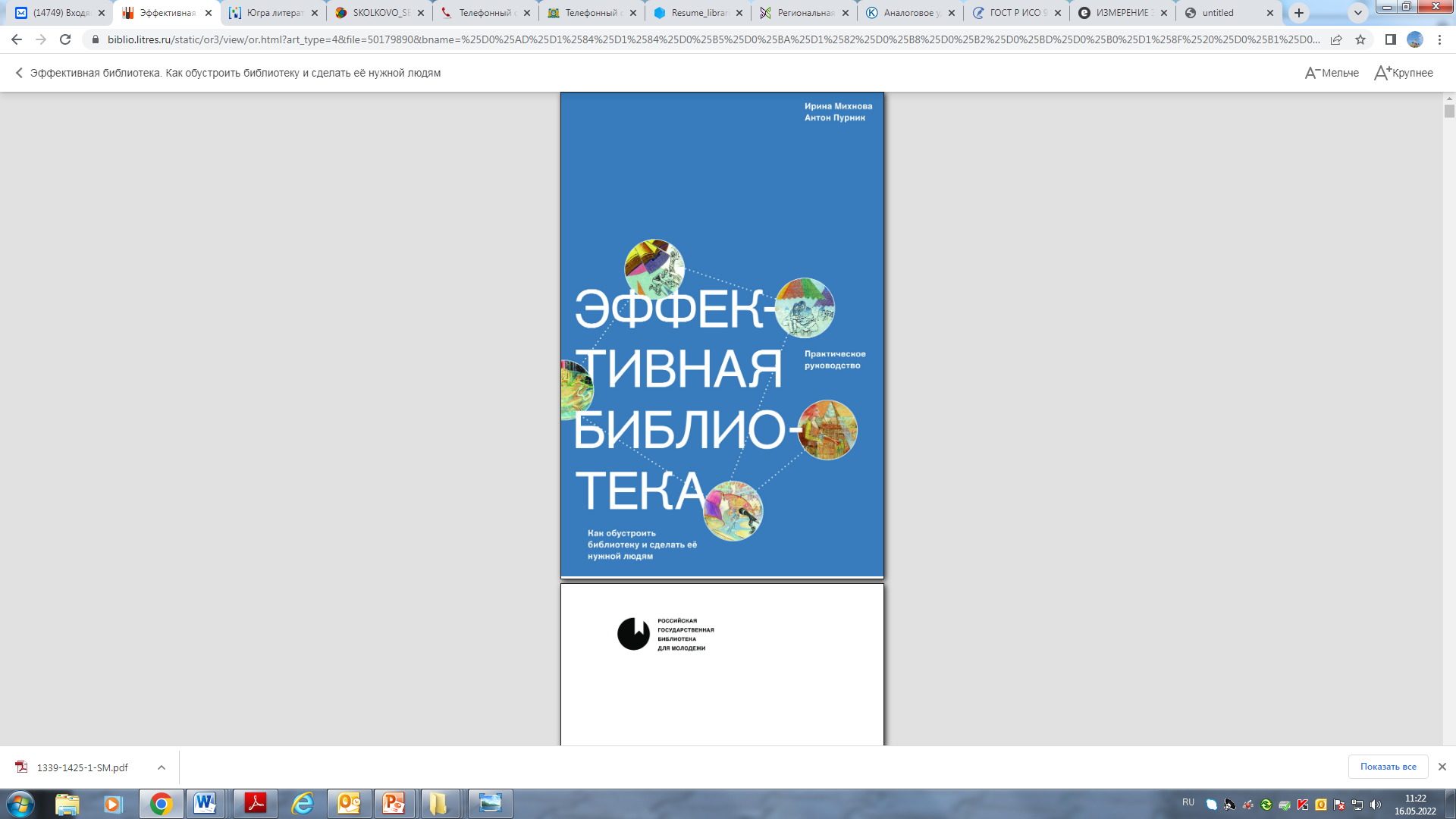 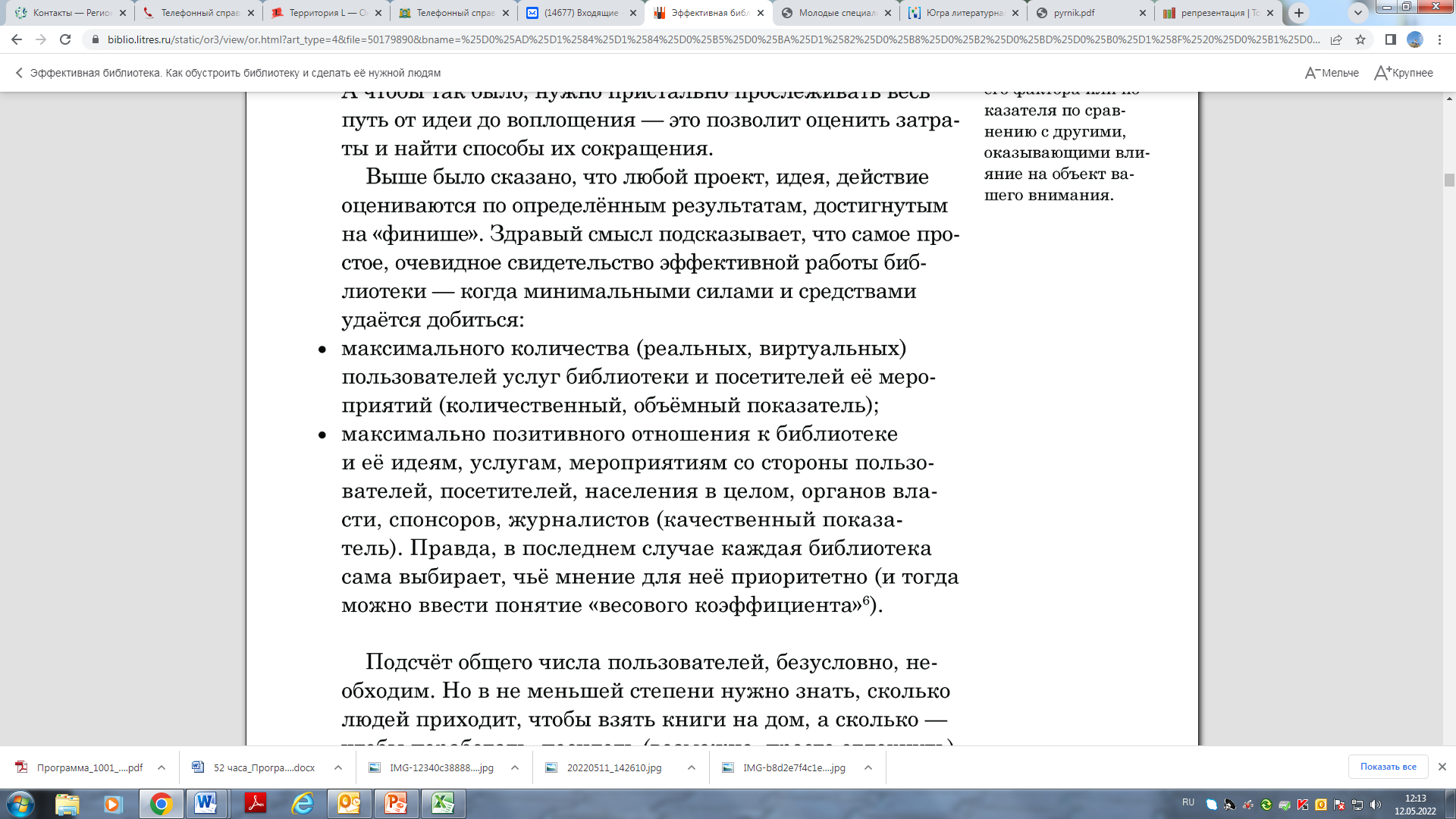 «Эффективная библиотека — это библиотека, социальные, культурные и экономические результаты деятельности которой по предоставлению пользователям информационно-библиотечных услуг и проведению культурно-просветительских и иных мероприятий ощутимо превышают затраты на их разработку (производство) и иные работы, связанные с предоставлением и/или проведением их (например, на доведение информации до пользователей)»
И.Б. Михнова
ГОСТ Р ИСО 9000-2015.      СИСТЕМЫ МЕНЕДЖМЕНТА КАЧЕСТВА. Основные положения и словарь
3.7.10 эффективность (efficiency): Соотношение между достигнутым результатом и использованными ресурсами.

3.7.11 результативность (effectiveness): Степень реализации запланированной деятельности и достижения запланированных результатов.

3.6.2 качество (quality): Степень соответствия совокупности присущих характеристик  объекта требованиям.
Определимся с понятиями
3.7.8 результаты деятельности (performance): Измеримый итог.

Ресурсы - то, что можно использовать, тратить; запас или источник чего-либо.

План - обдуманные действия, необходимые для достижения поставленных целей в отведенные сроки. 

3.6.4 требование (requirement): Потребность или ожидание, которое установлено, обычно предполагается или является обязательным.
Соотношение
3.1.13 эффективность библиотечно-информационной услуги: Результативность библиотечно-информационной услуги относительно затрат на ее осуществление.


ГОСТ Р 7.0.103-2018. Национальный стандарт Российской Федерации. Система стандартов по информации, библиотечному и издательскому делу. Библиотечно-информационное обслуживание. Термины и определения
Распоряжение Минкультуры России от 03.11.2020 N Р-1459"О внесении изменений в распоряжение Министерства культуры Российской Федерации от 16.10.2020 N Р-1358 "О методологии расчета показателя "Число посещений культурных мероприятий"
"Бюджетный кодекс Российской Федерации« от 31.07.1998 N 145-ФЗ
Статья 69.2. Государственное (муниципальное) задание
Показатели государственного (муниципального) задания используются при составлении проектов бюджетов для планирования бюджетных ассигнований на оказание государственных (муниципальных) услуг (выполнение работ), составлении бюджетной сметы казенного учреждения, а также для определения объема субсидий на выполнение государственного (муниципального) задания бюджетным или автономным учреждением.
<Письмо> Минкультуры России от 05.08.2014 N 166-01-39/04-НМ<О направлении Методических рекомендаций по взаимоувязке системы отраслевых показателей эффективности деятельности в сфере культуры от федерального уровня до конкретного учреждения и работника>
В сфере культуры эффективность деятельности - это ускорение достижений в развитии и преумножении культурных ценностей, распространении и доведении их до населения.
Для наиболее точного определения эффективности деятельности в сфере культуры решениями Правительства Российской Федерации были утверждены следующие программы развития: Государственная программа Российской Федерации "Развитие культуры и туризма" на 2013 - 2020, утвержденная постановлением Правительства Российской Федерации от 15.04.2014 N 317 (далее - постановление N 317), Федеральная целевая программа "Культура России (2012 - 2018 годы)", утвержденная постановлением Правительства Российской Федерации от 03.03.2012 N 186 (в редакции от 24.12.2013 N 1219) (далее - постановление N 186).

Увеличение количества посещений организаций культуры (библиотек, музеев, театров, концертных организаций, цирков, учреждений культурно-досугового типа, парков, зоопарков и др.) является одним из целевых ориентиров развития сферы культуры. Данный индикатор отражает востребованность у населения государственных и муниципальных услуг в сфере культуры, а также удовлетворение потребностей личности в ее культурно-творческом самовыражении, освоении накопленных обществом культурных и духовных ценностей

Отраслевая система показателей (индикаторов) и меры их достижения создают необходимые условия для разработки и установления показателей эффективности деятельности для всех учреждений отрасли культуры. Эта работа проводится с учетом различий по видам деятельности, к которым относится учреждение. Выполнение показателей, установленных учреждению, должно обеспечить достижение указанных в программах и "дорожной карте" показателей (индикаторов).
Важным в развитии системы показателей эффективности деятельности в сфере культуры является установление адекватной системы показателей для оценки деятельности учреждений культуры.
Приказ Минкультуры России от 28.06.2013 N 920"Об утверждении Методических рекомендаций по разработке органами государственной власти субъектов Российской Федерации и органами местного самоуправления показателей эффективности деятельности подведомственных учреждений культуры, их руководителей и работников по видам учреждений и основным категориям работников"
При разработке показателей эффективности рекомендуется обратить внимание на следующие параметры:
введение взаимоувязанной системы отраслевых показателей эффективности от федерального уровня до конкретных учреждения и работника;
целевые показатели деятельности учреждения, направленные на достижение показателей, определенных "дорожными картами", 
 показатели выполнения государственного задания на оказание государственных услуг (работ); показатели качества оказания государственных услуг; 
показатели роста доходов от оказания платных услуг по сравнению с предыдущим периодом;
объем деятельности, а также численность населения, воспользовавшегося услугами учреждения культуры (за год, полугодие, квартал, месяц);
расширение (обновление) перечня предоставляемых населению услуг (за те же периоды)
I. Показатели эффективности деятельности по видам учреждений культуры
Общедоступные (публичные) библиотеки
1) количество зарегистрированных пользователей (единиц);
2) объем фонда библиотеки (тыс. экземпляров);
3) количество обращений в библиотеку в отчетный период (единиц);
4) количество новых поступлений в библиотечный фонд (всего), в том числе:
4.1. количество новых поступлений на электронных носителях (экземпляров);
5) количество изданий в библиотеке в расчете на 1 жителя (единиц);
6) количество отреставрированных документов (экземпляров);
7) количество справок, консультаций для пользователей (всего), в том числе:
7.1. количество справок, консультаций для пользователей в автоматизированном (виртуальном) режиме (единиц);
8) количество полнотекстовых оцифрованных документов, включенных в состав электронной библиотеки (единиц);
9) количество записей электронного каталога и других баз данных, создаваемых библиотекой (единиц);
10) количество записей, переданных библиотекой в Сводный электронный каталог библиотек России (экземпляров);
11) количество посещений Интернет-сайта библиотеки (количество обращений в стационарном и удаленном режиме пользователей к электронным информационным ресурсам библиотеки) (единиц).
Оценка эффективности работы библиотеки,  как правило, основывается на анализе различных статистических показателей в отчетном периоде, 


таких как количество читателей, объем фонда и др. Сравнивая их значение с достигнутыми в предыдущих периодах и с плановыми значениями, можно на основе факторного анализа отклонений получить необходимую управленческую информацию. Важными индикаторами эффективности для оценки деятельности библиотеки могут стать непрерывное пополнение фонда, улучшение / обновление материальной базы, высокая обращаемость, читаемость, посещаемость, пользование сайтом и имеющимися электронными ресурсами, показатели качества выпускаемой информационной продукции и предоставляемых услуг, их стоимости, своевременности и оперативности обслуживания. Как показали исследования, проведенные в ряде национальных библиотек Европы, наиболее важными показателями эффективности для них являются: 
1) удовлетворенность пользователя услугами библиотеки в целом или различными услугами в отдельности ; 
2) быстрота межбиблиотечного абонемента; 
3) доступ к автоматизированным системам и др.
́Эффективность и ́ результативность представляют собой однородные понятия. В то же время очевидно, что понятие эффективность является прежде всего производным от понятия ́ эффект, а ́ результативность, соответственно, производным от понятия результат.
Н.С. Редькина


Эффектом называется результат каких-либо явлений или действий, следствие каких-либо причин.
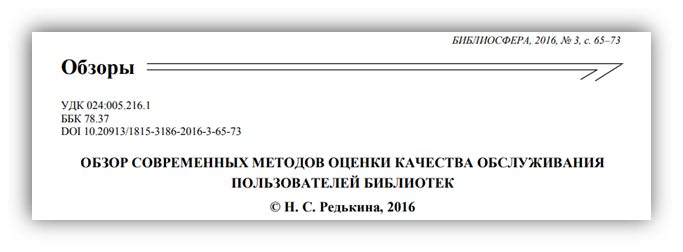 Опыт использования показателей оценки эффективности в национальных библиотеках республик России
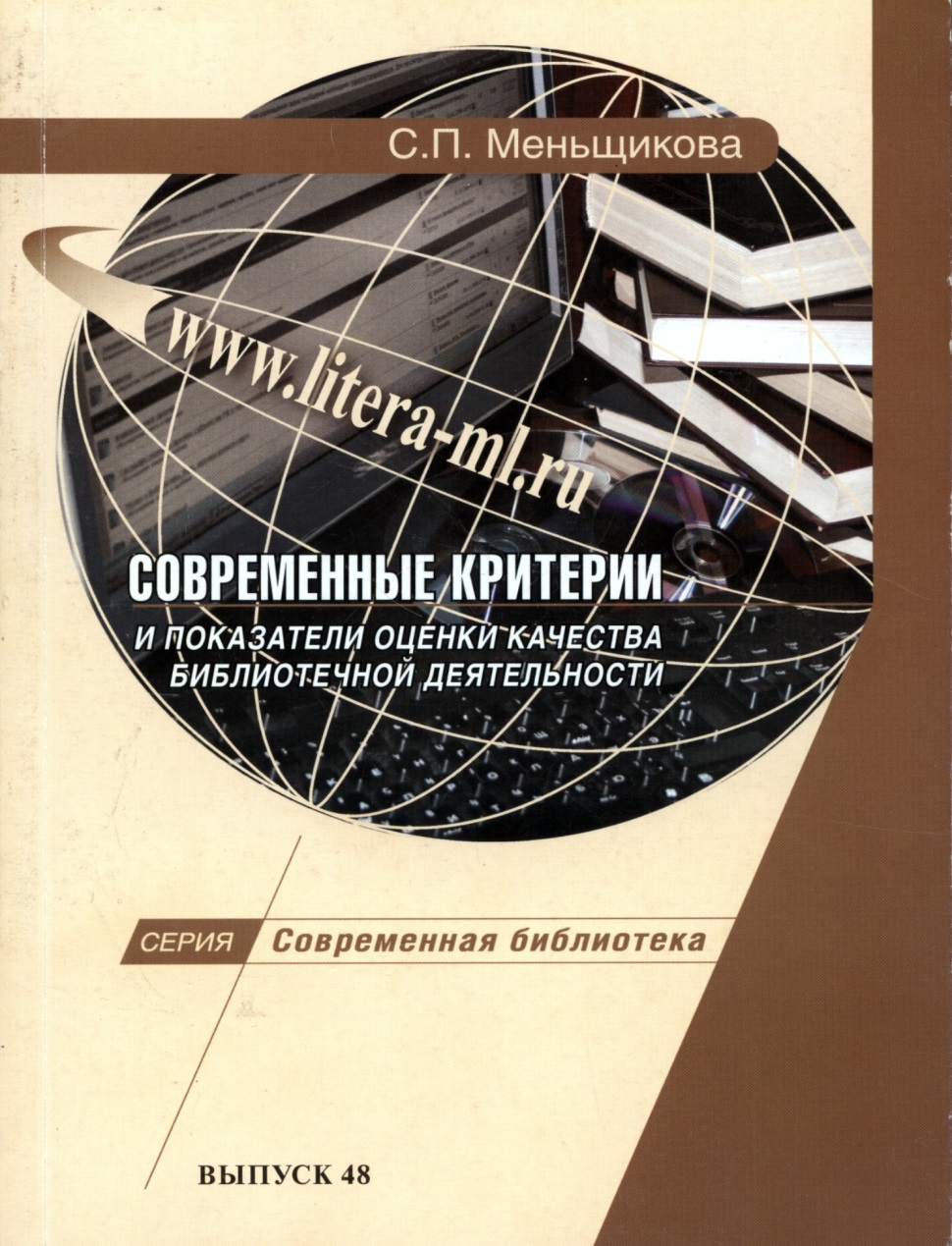 Стоимость обслуживания 1 пользователя
Расходы на 1 посещение
Расходы на использование
Отношение затрат на комплектование и затрат на персонал
Расходы на обработку 1 документа
Средние затраты на хранение 1 экземпляра
Коэффициент обновления фонда
Доля каталогов, переведенных в цифровой формат и доступных через сайт библиотеки от общего количества каталогов 
Доля фондов, переведенных в цифровой формат и доступных через сайт библиотеки, от общего количества библиотечных фондов
РБА. Оценка эффективности и качества работы публичной библиотеки
В качестве измеряемых показателей социальной эффективности деятельности библиотек предлагается использовать: 
1. количество пользователей библиотек (чел.) и изменение их численности по сравнению с прошлым годом (%); 
2. количество книговыдач (экз.) и изменение их численности по сравнению с прошлым годом (%); 
3. количество посещений (чел.) и изменение их численности по сравнению с прошлым годом (%); 
4. охват населения услугами библиотек (% посетителей библиотек от общей численности жителей обслуживаемой территории); 
5. число мероприятий, проведенных библиотекой за год (ед.) и их средняя посещаемость; 
6. доля мероприятий, рассчитанных на обслуживание социально менее защищенных возрастных групп: детей и подростков, пенсионеров, людей с ограничениями жизнедеятельности и т.п. (% от общего числа проводимых мероприятий); 
7. доля новых форм библиотечно-информационного обслуживания пользователей в общем количестве предоставляемых библиотекой профильных услуг.
В качестве основных показателей производственной эффективности деятельности библиотек предлагается использовать следующие: 
1. количество посещений из расчета на кв. м площади; 
2. количество книговыдач из расчета на одного библиотечного специалиста (экз.); 
3. количество читателей из расчета на одного библиотечного специалиста (чел.).
В качестве основных показателей экономической эффективности деятельности библиотек предлагается использовать следующие: 
1. доходы от уставной и предпринимательской деятельности из расчета на одного библиотечного специалиста (тыс. руб.); 
2. доходы от уставной и предпринимательской деятельности из расчета на кв.м площади (тыс. руб.); 
3. себестоимость одного посещения библиотеки (в руб.) и его изменение (рост, снижение) по сравнению с прошлым годом (%); 
4. себестоимость одной книговыдачи библиотеки (в руб.) и ее изменение (рост, снижение) по сравнению с прошлым годом (%); 
5. удельный вес расходов на комплектование библиотечных фондов от общих расходов (%); 
6. удельный вес бюджетного финансирования в себестоимости посещений библиотеки за год (%); 
7. удельный вес бюджетного финансирования в себестоимости книговыдачи библиотеки за год (%); 
8. средняя зарплата работника библиотеки (руб./мес.) и ее уровень по сравнению со среднемесячной заработной платой в регионе (%).
ИФЛА. Измерение качества работы: международное руководство по измерению эффективности работы университетских и других научных библиотекР. Полл,  П. Бокхорст
«работа может считаться эффективной тогда, когда она снижает использование  ресурсов или обеспечивает производство большего количества услуг (продуктов) на базе тех же ресурсов»
1. Охват пользователей. 
2.Соответствие расписания работы библиотеки потребностям пользователей. 
3. Экспертные оценки. 
4. Использование фонда. 
5. Использование фонда по предметным областям. 
6. Неиспользуемые документы. 
7. Поиск по названию. 
8. Поиск по предметной рубрике. 
9. Оперативность комплектования. 
10. Оперативность обработки книг. 
11. Доступность. 
12. Время доставки документа. 
13. Оперативность МБА. 
14. Показатель получения корректного ответа. 
15. Обслуживание удалённых пользователей. 
16. Удовлетворенность пользователя. 
17. Пользовательская удовлетворенность удалёнными видами услуг
Сводный индекс эффективности (И. Пилко, С. Мухамедиева)
В качестве основных показателей измерения социальной эффективности библиотечной деятельности предлагается использовать следующие: 
число мероприятий, проведённых библиотекой за год, и их средняя посещаемость; 
доля мероприятий, направленных на обслуживание менее защищённых социальных групп: детей и подростков, пенсионеров, людей с ограниченными возможностями здоровья и особыми потребностями и т.п.; 
количество посещений (человек) и изменение их численности по сравнению с прошлым годом (%); 
количество пользователей библиотек (человек) и изменение их численности по сравнению с прошлым годом (%); 
количество книговыдач(экз.) и изменение их числа по сравнению с прошлым годом (%); 
охват населения услугами библиотек (% посетителей от общей численности жителей обслуживаемой территории); 
доля новых форм библиотечно-информационного обслуживания пользователей в общем количестве предоставляемых библиотекой профильных услуг; 
виртуальные посещения сайта библиотеки; 
объём реализации услуг, предоставляемых удалённым пользователям, и др.
Для измерения экономической эффективности библиотечно-информационного обслуживания предлагается использовать следующие показатели: 
доходы от предпринимательской деятельности; 
себестоимость одного посещения библиотеки и его изменение (рост, снижение) по сравнению с прошлым годом (%); 
себестоимость одной книговыдачи библиотеки и её изменение (рост, снижение) по сравнению с прошлым годом (%); 
удельный вес расходов на комплектование библиотечных фондов от общих расходов (%); 
удельный вес бюджетного финансирования в себестоимости посещений библиотеки за год (%); 
обновляемость фонда/оборудования – степень обновления фонда/оборудования за определённый период и др. 
Организационная эффективность библиотечной деятельности – индикатор, определяющий способность библиотеки реализовывать стоящие перед ней социально значимые цели посредством предоставления пользователям услуг разнообразного ассортимента, требуемого количества и заданного уровня качества. При её анализе логично оценивать соотношение плановых показателей с фактическими. 
Технологическая эффективность может оцениваться по следующим показателям: 
продуктивность труда по обработке единицы фонда − количество полученных библиотекой экземпляров (печатных и электронных), обрабатываемых одним сотрудником в течение года (в среднем); количество посещений из расчета на м2 площади библиотеки; количество книговыдач из расчёта на одного библиотечного специалиста (экз.); 
количество читателей из расчёта на одного библиотечного специалиста (человек);
удельная трудоемкость − затраты времени на производство единицы продукции/услуги (каталогизацию одного документа, поиск одного источника, выдачу одного документа, создание одной библиографической записи); 
удельный вес автоматизированных рабочих мест в составе всех специализированных рабочих мест в библиотеке
Качество
Total Quality Management
SERVQUAL, LibQual, DEA, Best Value, Balanced Scorecard, Conjoint Analysis, EFQM Excellence, Model, бенчмаркинг

анализ статистических показателей деятельности (посещаемости, количества обращений к ресурсам/услугам и др.); 
включенное наблюдение; 
скрытое и открытое видеонаблюдение с анализом отснятых видеоматериалов; 
опрос пользователей (опросы на выходе из библиотеки, работа с фокус-группами и др.); 
анкетирование; 
анализ онлайн-сервисов и интернет-ресурсов для определения уровня удовлетворенности пользователей (онлайн-опросники, оценки («лайки») и др.);
анализ контрольных листков (на которых читателю предоставляется возможность оценить качество обслуживания и по которым эксперт может определить подразделения, посещаемые читателем);
изучение бланков заказов (требований); 
сбор анонимной информации («телефоны доверия», электронные почтовые ящики и т. п.).
Приказ Минкультуры России от 27.04.2018 N 599
"Об утверждении показателей, характеризующих общие критерии оценки качества условий оказания услуг организациями культуры»


Критерий "Открытость и доступность информации об организации культуры" 
Критерий "Комфортность условий предоставления услуг" 
Критерий "Доступность услуг для инвалидов" 
Критерий "Доброжелательность, вежливость работников организации" 
Критерий "Удовлетворенность условиями оказания услуг"
Предварительные выводы
Отсутствует единая система оценки показателей
Понятия «эффективность», «результативность», «качество» используются как тождественные
Оценка деятельности библиотек осуществляется показателями результативности, но подменяется показателями эффективности и качества
Понятие «эффективность» подменяется «экономностью» (степень оптимизации использования ресурсов)
Управленческая концепция «система менеджмента качества» приравнивается к качеству деятельности
Примером экономической эффективности является стоимостной анализ, когда расходы библиотеки сопоставляют с результатом
НО
Почему?
Оценка результативности – основа традиционной системы планирования и учета статистических показателей
Проблема приведения к единому основанию результатов деятельности и ресурсов
Проблема оценки стоимости продукции (услуг), производимых библиотечной отраслью
Многообразие видов деятельности, услуг сложно привести к единообразию
Отсутствует оптимальный (эффективный) образец
Вызов: унификация подхода к производственным и непроизводственным отраслям хозяйства
Устанавливаем критерии
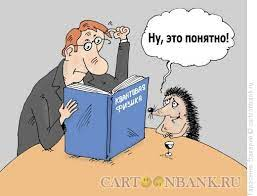 Экономическая или социально-экономическая?
«Экономическая эффективность требует, прежде всего, количественного, формального соизмерения, некоторого обобщенного критерия. Им может быть «максимум прибыли» или «максимум чугуна и стали». По такому формальному критерию оптимизируется деятельность экономики. …К каким последствиям приведет расходование ресурсов, каков вклад продукта в выживание общества – это ее в общем не касается. … Принцип экономической рациональности, воплощенный в формальных критериях, позволяет использовать количественные оценки и производить расчеты.  Однако, непосредственное и неограниченное применение данного принципа ведет в конечном счете к перенапряжению ресурсов…задача максимума выпуска начинает решаться за счет истощения ресурсов социальной сферы» 

Механизмы защиты социальной сферы (на примере развитых стран Запада и Японии) / РАН, Институт проблем рабочего движения и сравнительной политологии. – М. : Наука, 1992. – 214 с.)
Экономический эффект – результат совершенствования технологии, снижения себестоимости отдельных библиотечных операций, уменьшения затрат на одну единицу обслуживания. Искать «внешнюю» экономическую эффективность библиотеки (получение прибыли) бесполезно ввиду бесплатности (для пользователя) библиотечного обслуживания.
Целесообразность организации библиотечного обслуживания определяется потребностями общества, а не экономическим эффектом.
Н.В. Могилевер
Устанавливаем правила



Не используем принцип экономизации (не идем по пути сокращения ресурсов)
Рассматриваем социально-экономическую эффективность (не экономическую)
Используем оценку показателей для разных целей:
Результативность – в планировании, программно-целевом планировании, проектном управлении;
Качество – в оценке удовлетворенности заинтересованных сторон;
Эффективность – для демонстрации ценности библиотеки для общества, принятия управленческих решений
Е.А.Фенелонов
Общая эффективность работы библиотеки должна  в принципе выражаться одним показателем, отражающим использование всех ее ресурсов.
При  оценке  эффективности  библиотечной работы  необходимо  учитывать  все  составляющие  и принимать  во  внимание  материальные  ресурсы,  их объем и качество, сопоставлять результаты с затратами,  вводить  некоторые  поправочные  коэффициенты  к  показателям,  а  сравнение  библиотек  по  показателю  эффективности  целесообразно  проводить в рамках соответствующего типа библиотек.
Условная книговыдача = выдачи+ посещения мероприятий+справки
Коэффициент – затраты рабочего времени, приведенные к условной книговыдаче
Эффективность от использования штата (количество книговыдач на час рабочего времени), эффективность от использования фонда (количество книговыдач на единицу фонда), эффективность от использования площади (количество книговыдач на квадратный метр)


где: Eo – эффективность общая, Ef – эффективность от использования фонда, Est – эффективность от использования штата, Es – эффективность от использования площади
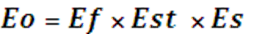 Ю.А. Горшков
полученное значение экономической ценности «должно продемонстрировать заинтересованным инвесторам и всему обществу, что их денежные вложения с избытком окупятся»
расчет эффективности затрат Алгоритм основан на статистическом анализе и сводится к следующему: выбор предельного библиотечного субъекта экономического анализа, определение коэффициента эффективности затрат, определение объема планируемых затрат, структурно-функциональная характеристика планируемых затрат, принятие управленческих решений.
внимание научной общественности и властных структур заслуживает зарубежный опыт измерения ценности общедоступных библиотек, потому что, установление цены библиотечной деятельности позволит им избавиться от заблуждений о «даровом» характере продуктов и услуг библиотек, «включить их в процесс принятия экономических решений» Ю. Горшков
показатель «возврат на инвестиции» (return on investment, ROI)
Показатель рассчитывается по формуле: стоимость чистого дохода (доходы минус затраты) делится на стоимость затрат, обеспечивающих получение чистого дохода. Показатель отражает уровень годового возврата в стоимостном выражении на одну денежную единицу инвестиций.
Эффективность подразделяем на 
внутриотраслевую (эффективность выражается в услугах потребителям), межотраслевую (определяется вклад библиотеки в общие результаты работы отрасли культуры) и народнохозяйственную (совокупная добавочная стоимость в экономике региона) эффективность и признает, что «если первые две разновидности мы уже пробуем измерять, то методика измерения последней совсем не разработана»  
Е. Фенелонов
Рентабельность инвестиций
Как оценить: методы условной оценки, измерения потребительского излишка, подсчета затрат времени, которые позволяют измерить прямое экономическое воздействие. Наиболее популярен при проведении исследований метод выявления потребительского излишка, когда библиотечным услугам и продуктам придаются рыночные цены.
Метод условной оценки
способ оценки «пассивно используемых ценностей»: окружающей среды, культурных ресурсов. Всемирный банк использует этот метод для  анализа культурных ресурсов, экологи  - при оценке ущерба, нанесенного природе хозяйственной деятельностью человека. Метод позволяет определить, сколько человек готов платить за благо и в каком размере готов принять компенсацию при отсутствии этого блага. Размер стоимости блага, определенный методом условной оценки, позволяет использовать его при оценке экономического вклада отрасли, возврата на инвестиции.
метод оценки затрат времени
Идея заключается в том, что потраченное  пользователем на посещение библиотеки время имеет свою стоимость. Оценка времени определяется по размеру  средней заработной платы пользователей библиотеки.
Зарубежный опыт
На сайте Американской библиотечной ассоциации (ALA) размещены отчеты с результатами  ряда  проведенных исследований с использованием названных методик (2013)
Экономическая ценность общедоступных библиотек (Великобритания, Лондон, 1999-2000),
Воздействие на сообщество и выгоды библиотеки Карнеги в Питсбурге (США, Питсбург, 2006),
Экономические выгоды и влияние общедоступных  библиотек штата Флорида (США, Флорида, 2000),
Экономический вклад публичных библиотек в экономику Висконсин (США, Висконсин, 2008),
Экономическое воздействие общедоступных библиотек в штате Южная Каролина (США, Южная Каролина, 2005).
Проведенные исследования продемонстрировали высокий возврат на инвестиции: публичные библиотеки штата Флорида обеспечивают возврат на 1 доллар налогоплательщика 6,54 доллара; в штате Южная Каролина – на 1 доллар возвращается 4,48 доллара; экономическая выгода, полученная в результате деятельности Университетской библиотеки Питсбурга, составляет 3 доллара.
Экономическая ценность библиотек
Исследование «Экономическая ценность общедоступных библиотек», проведенное в Великобритании в 1999-2000 годах,  было осуществлено на базе трех библиотек среднего размера: Bedford, Hinckley и Регби, а также маленькой городской библиотеки св. Анны области Нотингема.  Исследование проводилось в форме интервьюирования пользователей во  время их визита в библиотеку. Общее количество респондентов – 557 человек, которым предложили назначить цену, которую они готовы заплатить, чтобы арендовать использованную книгу.  Использованный метод условной оценки позволил вывести формулу:  V = (0,75 I) x (0,2 P), где V = стоимость предоставления издания для использования, I = количество книговыдач, P = средняя стоимость издания, 0,75 = коэффициент отношения книжных выдач к приобретенным  изданиям, 0,2 = коэффициент цены закупки (коэффициенты были выведены опытным путем).
Исследование Библиотеки Карнеги Питсбурга проведено Центром экономического развития Carnegie Mellon Университета.  Проведен опрос более чем 1300 человек, входящих в две группы опрашиваемых: бизнес-сообщество и общество, директора библиотек. Помимо этого, были использованы методы анализа медиаисточников, финансового анализа деятельности библиотек, групповые интервью в 6 фокус-группах.    Исследователи пришли к выводу, что библиотека обеспечивает экономическую выгоду в размере  3 долларов на каждый доллар, который  тратит. Только возможность  заимствовать книги, а не покупать их, в 2004 году принесла экономию посетителям библиотеки около  27,0 млн. долларов. В этом исследовании в числе других были использованы методы оценки затрат времени и условной оценки. Авторы пришли к выводу, что стоимость оценки затрат времени наиболее прямой метод, но в результате его применения получают самую низкую стоимость. Пользователи должны были оценить услуги библиотеки через стоимость усилий и времени, которые они жертвуют для использования библиотеки. Время, необходимое на дорогу в библиотеку, не было включено в показатель.
Зарубежный опыт
Полное экономическое воздействие общедоступных библиотек исследователи измеряют двумя способами:
прямое экономическое воздействие, которое состоит из бюджетных и внебюджетных расходов библиотеки, ценности использования документов библиотечного фонда, ресурсов и оборудования, ценности услуг библиотеки, предложенных бизнесу и потребителям, которая основана на рыночных затратах на обеспечение этих  услуг,
косвенное экономическое воздействие – косвенная ценность, полученная от использования библиотеки (вклад в человека, его трудоустройство и т.п.).
Отечественный опыт
Расчет прямого экономического воздействия произведен методом выявления потребительского излишка, когда библиотечным услугам и продуктам придаются рыночные цены. Суть метода заключается в сравнении стоимости получения услуги или продукта в общедоступной библиотеке и в том случае, если бы они ее приобретали на рынке (в информационной службе, книжном магазине и т.п.). Приобретая услугу (товар) у библиотеки, потребитель получает излишек (активное сальдо), который он может расходовать на получение дополнительных  услуг (приобретение товаров).
Расчет размера потребительского излишка осуществляется следующим образом: из суммы средств, которые потенциально мог израсходовать потребитель услуги, вычитается сумма средств, израсходованная библиотеками при предоставлении услуги. Потребительский излишек может быть высчитан для услуг в целом, по каждой из услуг, отдельно по муниципальным районам и городским округам, по некоторым услугам – по отдельным категориям потребителей. При расчете возврата на инвестиции потребительский излишек рассматривается как полученный чистый доход, далее чистый доход делится на объем израсходованных на предоставление услуги средств.
Результаты исследования
Общий экономический эффект, полученный в результате предоставления библиотеками этих услуг, в 2010 г. составил 9 855,1 млн. руб., возврат на инвестиции составил 1,74 рубля на каждый вложенный рубль.
В других отраслях
Концепция полной экономической ценности (total economic value)  окружающей природной среды
Полная экономическая ценность включает в себя: ценность от использования (use value) и ценность, не связанную с использованием (non-use value), каждая из них делится еще на ряд ценностей, которые должны быть измерены для получения полной экономической ценности.
Вычисление осуществляется с помощью методов, которые делятся на две группы: методы рыночной оценки экологических результатов инвестиционных проектов и методы оценки физических изменений в окружающей природной среде и состоянии реципиентов (полученных в результате опросов). К рыночным методам относятся: условно-опросный метод, в ходе которого ценность определяется на основе опроса потребителей по двум позициям: готовности заплатить и готовности получить компенсацию за отсутствие блага; методы выявленных предпочтений: метод транспортных затрат, метод гедонистических цен, метод адаптивного поведения. Методами оценки с помощью применения опросов являются: имитация торгов, эксперименты «по вашему усмотрению», метод Дельфи и т.д.  В первом случае получают объективные оценки, во втором – субъективные.
оценка общественной стоимости (М.Мур)
высчитывается суммированием стоимостной оценки полезности, получаемой собственником объекта, выраженной рыночной стоимостью и стоимостной оценки полезности, получаемой другими агентами в системе, представляющей собой нерыночную стоимость
зачем?
Результативность лежит в основе оценки деятельности библиотек (программы, проекты, задания, …)
Система независимой  оценки качества (Доля получателей услуг…)
Эффективность остается «полем боя» исследователей, на введение системы оценки нет запроса от заинтересованных сторон